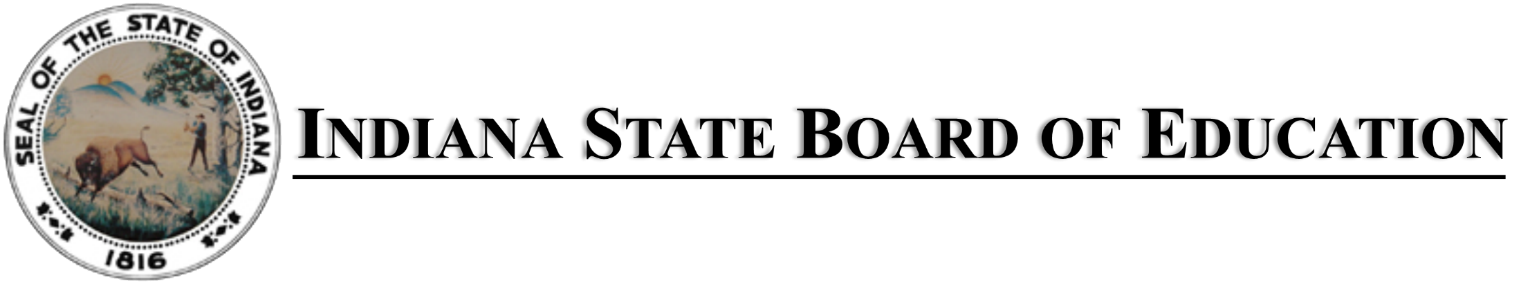 Historical Context on Indiana’s School Turnaround Efforts
Presentation to Committee on 
School Turnarounds

August 21, 2014
1
Topics
State and Federal Context

Activities Preceding SBOE Interventions

Indiana’s Turnaround Academies
2
Performance Categories (P.L. 221)
IC 20-31-8-3 and IC 20-31-8-4 (dates back to P.L. 221, 1999)
The State Board of Education (SBOE) “shall establish a number of categories… to designate performance based on the individual student academic performance and growth to proficiency in each school.” 
Further, the SBOE “shall place each school in a category or designation of school performance based on the department's findings from the assessment of performance and academic growth” as further described in statute. 
SBOE adopted rules in 2001, which included names for performance categories e.g., Academic Progress, Academic Probation, as well as a method of calculating performance.
3
Performance Category Updates (2011-2013)
The SBOE adopted rule language in 2011 changing the performance category names to an A to F letter grade scale, although the methodology for placing schools in categories remained the same
The current A-F rules determining how grades are determined were adopted in 2012 and implemented for the first time for school grades assigned for the 2011-2012 academic year
In 2013, state law was modified to require that the performance categories be labeled using an A through F scale
4
State Board Interventions
If a school is in the lowest performance category (an “F”) for six years consecutively, then the SBOE shall determine an intervention for the school.  
IC 20-31-9-4 lists the following interventions: (1) Merging the school with a nearby school that is in a higher performance category; (2) Assigning a special management team to operate all or part of the school; (3) The IDOE’s recommendation for improving the school; (4) Other options for school improvement, including closing the school; (5) Revising the school’s plan in any of the following areas: (a) changes in school procedures or operations; (b) professional development; (c) intervention for individual teachers or administrators.  
Public hearing in the school corporation where the school is located.  
The SBOE must implement an intervention if it determines that the intervention will improve the school.
5
Statutory Definition of “Turnaround Academy”
Any school in which the Board has intervened is considered a “turnaround academy” under IC 20-31-9-4.
 
This includes schools operated by a special management company, referred to in Indiana as a “Turnaround School Operator” or “TSO”, or a school in which a “Lead Partner” is conducting a more limited scope of work.
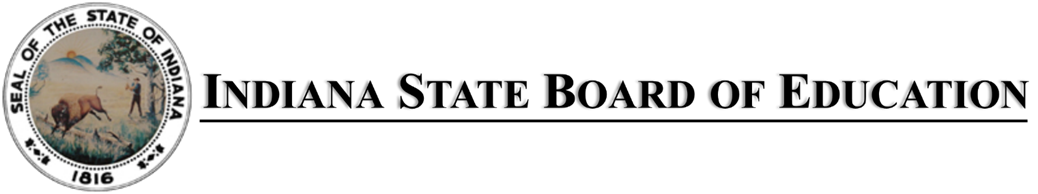 6
Federal Requirements: NCLB Waiver
Indiana’s received full approval in February 2012 for its waiver request from certain aspects of No Child Left Behind (NCLB - 2001).
Indiana was among cohort of 10 states to receive a waiver.
Among other flexibilities granted, Indiana received approval to use one accountability system – the state’s A-F system – instead of both the federal AYP system and the state’s accountability system (P.L. 221)
Defined Priority Schools as schools receiving an F or a D/F for two or more consecutive years
Defined Focus Schools as schools receiving a D (first-year)
7
NCLB Waiver Commitment for Turnaround Academies
“For a Turnaround Academy to rejoin the LEA, the SBOE will need to see that the LEA has, in the time that the Turnaround Academy has been operated by a TSO, demonstrated significant improvement in its other priority and focus schools as well as made appropriate district-level changes in staffing and structure to better support its low-performing schools. When determining the next steps for a Turnaround Academy at the end of the TSO’s four-year operational contract, the SBOE will have a menu of options from which to select, including renewing the TSO’s contract.”
8
Exit Options Added in 2014
IC 20-31-9-9 allows for the following:
Not later than December 31 of the fifth year of an intervention under this chapter, the state board shall take one (1) of the following actions: 
(1) Return the school to the school corporation for operation. 
(2) Direct the special management team to apply to a charter school authorizer for charter school status for the school. 
(3) Implement a new intervention under section 4(b) of this chapter.
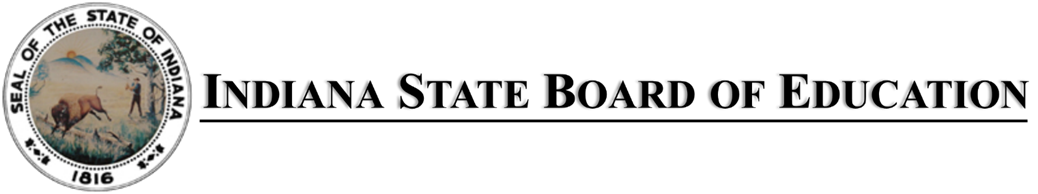 9
Topics
State and Federal Context

Activities Preceding SBOE Interventions

Indiana’s Turnaround Academies
10
State Activities Under P.L. 221: School Quality Reviews
P.L. 221 requires review of schools following 4 consecutive years in the lowest performance category
This occurred for the first time in 2009-2010 for 23 schools
Cambridge Education contracted with the state to assist with Year-4 School Quality Reviews
To advise the SBOE and IDOE concerning turnaround operations	
To create Quality Review Visitation Teams 
To prepare Quality Review Findings reported to the School Principal and District Personnel following the review
Prior to school visits, community meetings held to gather input, which was shared with districts and school principals
11
School Monitoring Activities in Year 5: 2010-2011
23 schools statewide were on track for possible intervention by the SBOE in Year 6 under P.L. 221
IDOE Title Office staff:				
Monitored implementation of Cambridge recommendations
Visited each of the 23 schools a minimum of 4 times
 Federal SIG (a) Grants were awarded to assist schools 
16 of the 23 schools made enough improvements to avoid placement in lowest performance category
7 of the 23 schools remained in the lowest performance category, triggering SBOE intervention under P.L. 221
1 Gary Community School Corporation school
6 IPS schools
12
Spring of Year 5 Activities: Spring 2011
SBOE held required public hearings at each of the 7 schools
During hearings:
School performance data provided
State law requirements explained
District presented proposal for each school
Community members provided testimony
RFP for third-party operators issued, eligible vendors identified
13
Topics
State and Federal Context

Activities Preceding SBOE Interventions

Indiana’s Turnaround Academies
14
SBOE Interventions: Fall 2011
Schools placed in performance categories by SBOE
SBOE determined which interventions to implement at 7 schools under P.L. 221 requirements
Five Schools assigned Turnaround School Operators (TSOs)
Edison Learning: Theodore Roosevelt Community High School (Gary)
Tindley/EdPower: Arlington High School (IPS)
Charter Schools USA: Emma Donnan, Emmerich Manual High School, Thomas Carr Howe Community High School (IPS)
There was one “observation” year in 2011-2012. The first year each TSO managed the school was the 2012-2013 school year.
Two IPS Schools assigned Lead Partners (LPs)
Broad Ripple Magnet High School (two Lead Partners: Scholastic, The New Teacher Project (“TNTP”)
George Washington Community High School (two Lead Partners: Wireless Generation, TNTP
15
SBOE Interventions: Fall 2012 and Winter 2013
In Fall 2012, one additional IPS school became eligible for SBOE intervention under P.L. 221
The SBOE assigned a Lead Partner as the appropriate intervention
John Marshall Community High School (two Lead Partners: Voyager, TNTP)
In Winter 2013, a school from Evansville Vanderburgh School Corporation became eligible for SBOE intervention under P.L. 221 
The SBOE assigned a Lead Partner as the appropriate intervention
Glenwood Leadership Academy (“internal” Lead Partner: EVSC, which in turn contracts with Mass Insight)
16
SBOE Interventions: Potential for Fall 2014
Gary (2) and Evansville (2)
Public hearings held July and August 2014
Once A-F grades assigned, SBOE will be required to take action if these schools are placed in the lowest performance category
Possible concentration in three districts: EVSC, GCSC and IPS
17